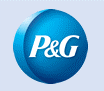 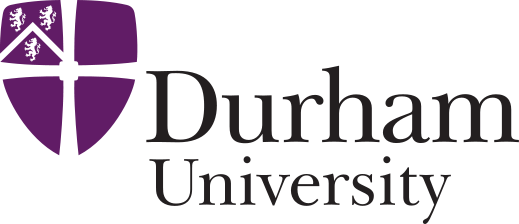 Predicting Complex Models for Industrial Processes
Lumley Castle  28th of June 2018

Stefan Egan – P&G coordinator
Arturo Martinez - P&G co-coordinator

Richard Bower – Durham University Coordinator
Miguel Icaza , Kevin Kwok, Giorgio Manzoni – Durham University
Outline
The nature of the problem
Innovative solution: the LASSO technique
Enhancing the predictive power of LASSO
The importance of normalisation 
Applications: from theory to empirical data
Conclusion and future improvements
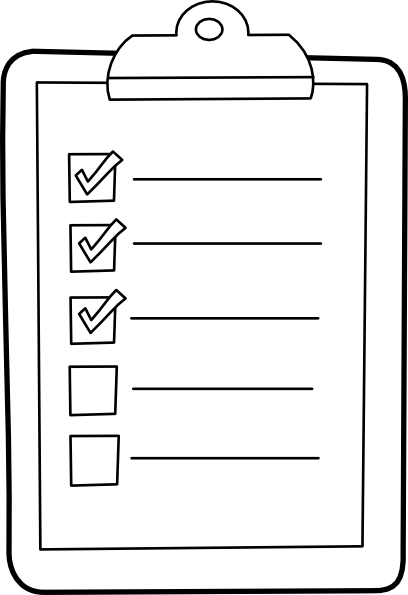 1. The nature of the problem
P&G and astronomy
Slurry
Nozzle
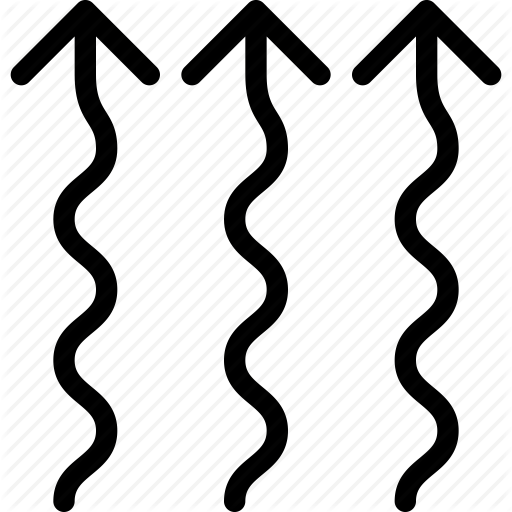 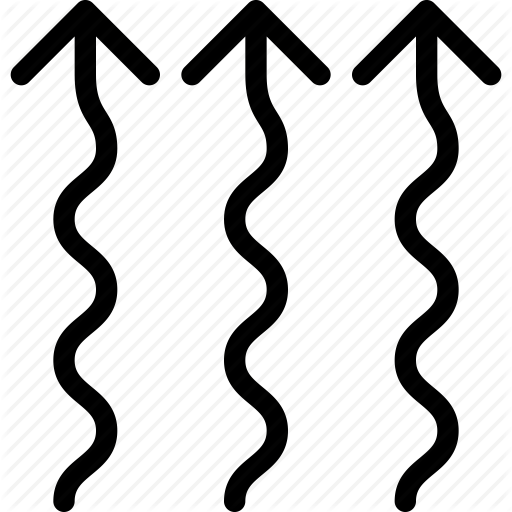 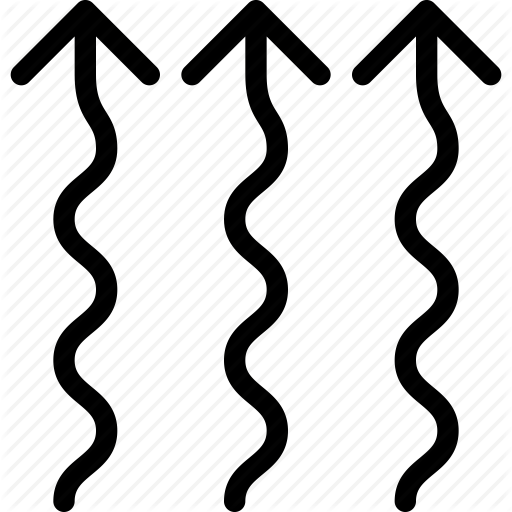 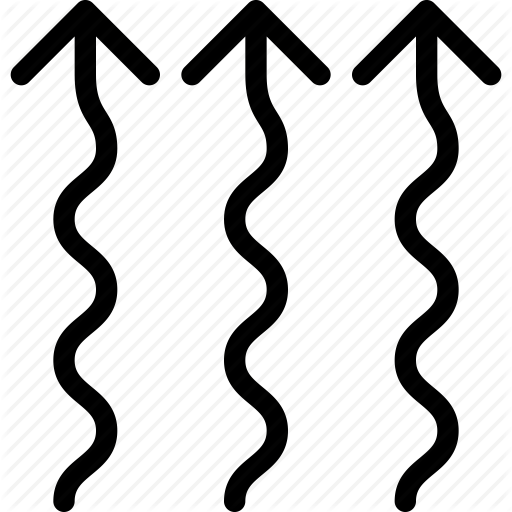 Gas inflow
Droplets
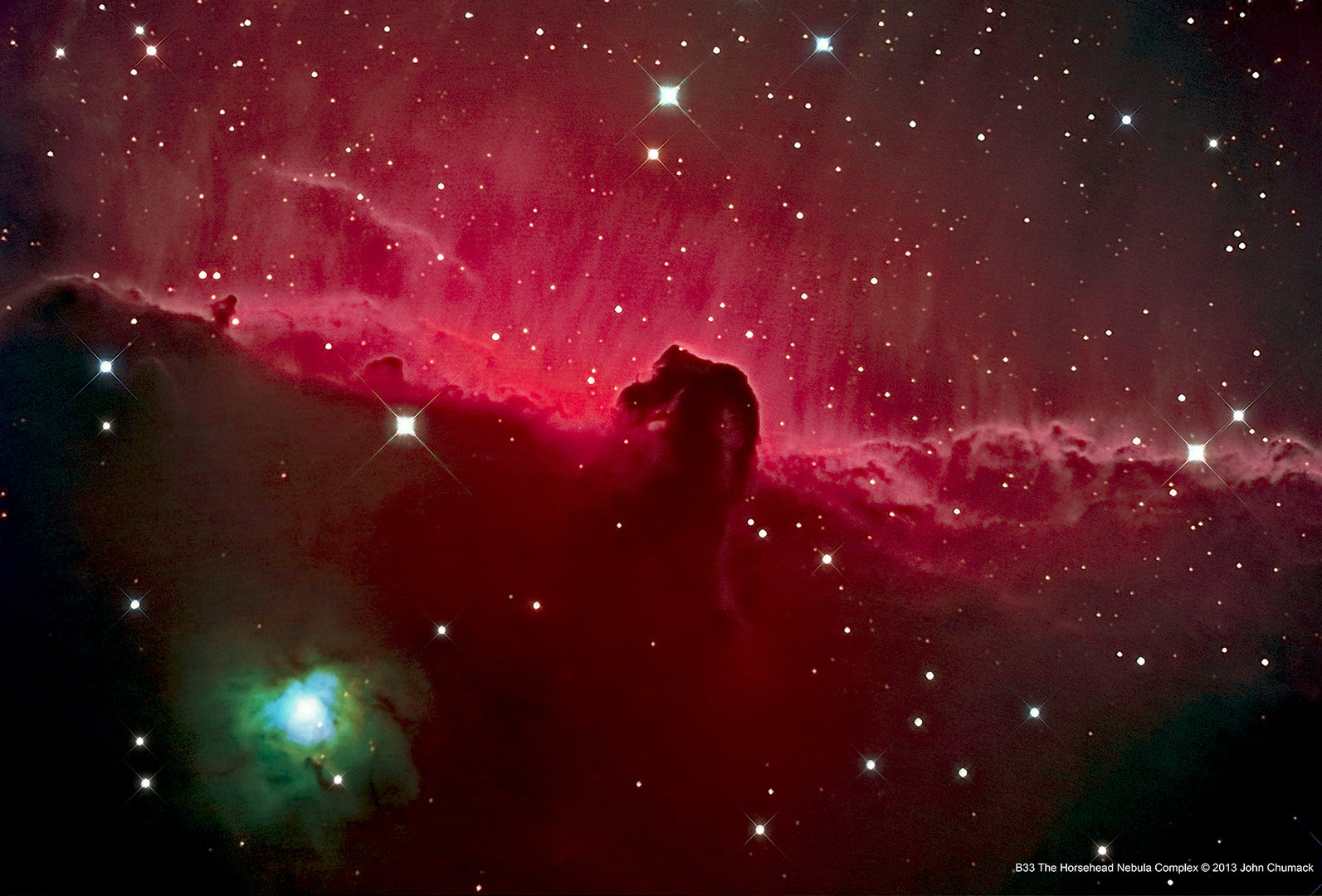 Granules
HII regions
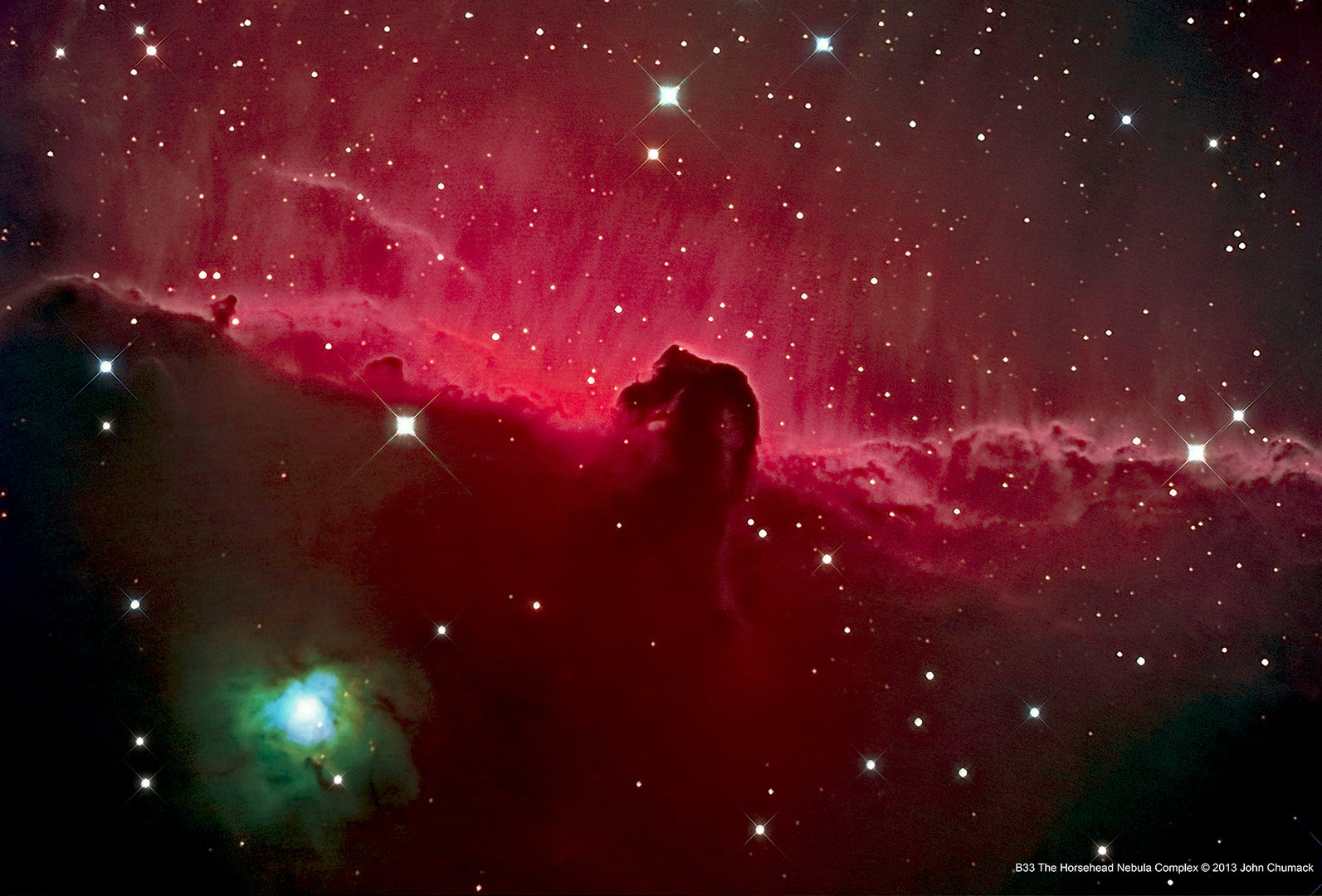 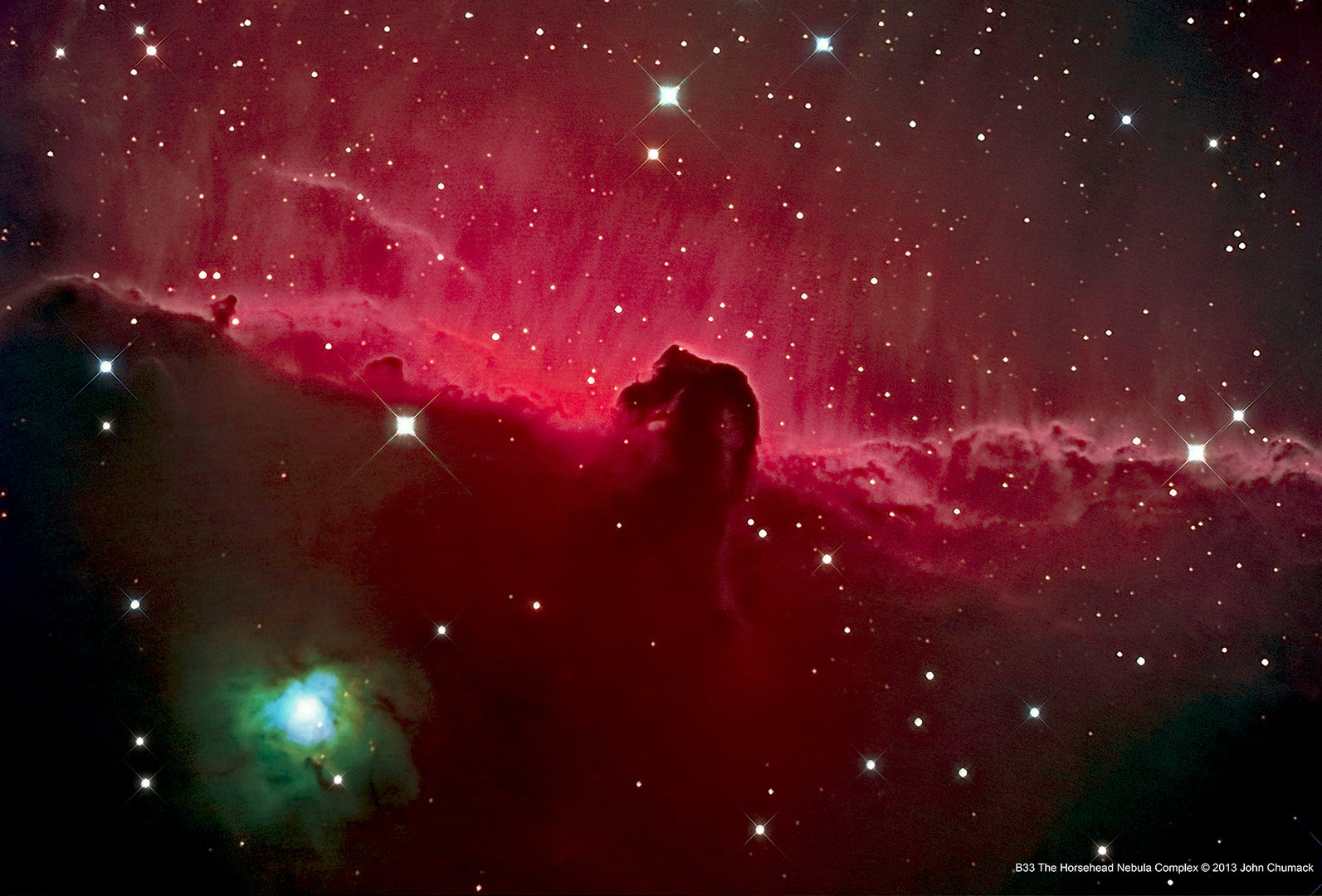 Hot air
AGN wind
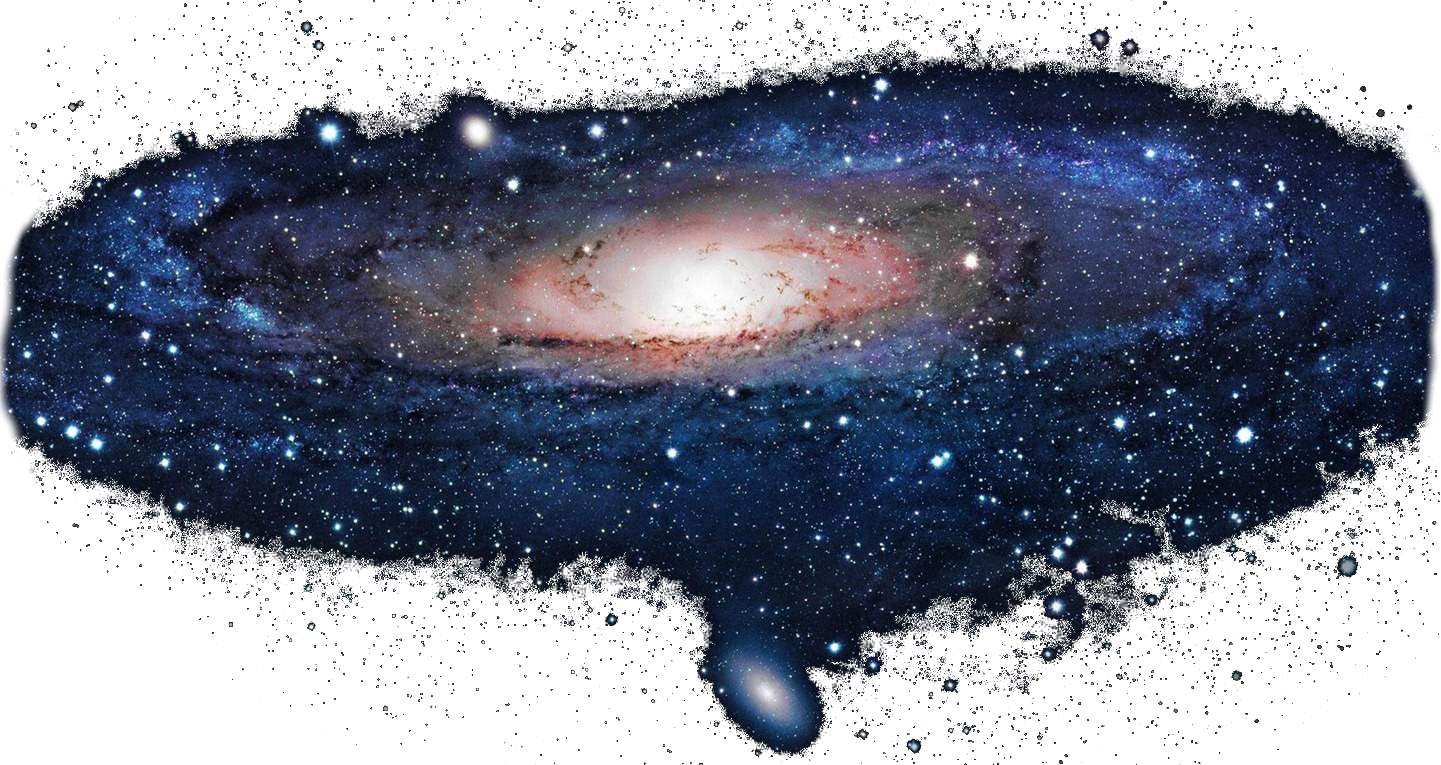 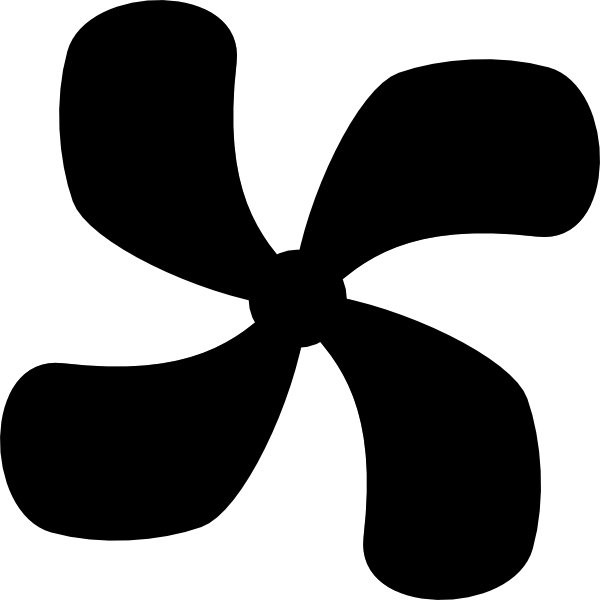 Active Galactic Nuclei (AGN)
Fan
SPRAY DRYING PROCESS FOR LAUNDRY POWDER
ACCRETION OF GAS INTO A BLACK HOLE
[Speaker Notes: An H II region or HII region is a region of interstellar atomic hydrogen that is ionized.]
Challenge to P&G
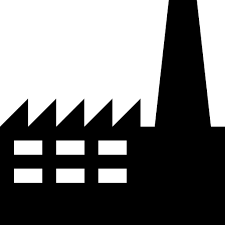 We want to predict:
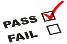 60+ parameters [a-b]
(~15 relevant to Density)
R&D
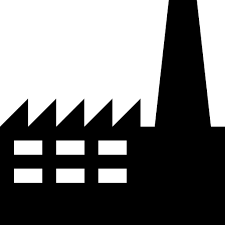 Product Launch
Physical Testing
1950s
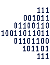 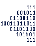 200+ experiments
8,000 data points
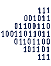 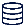 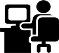 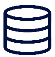 2000s
Manually trained Semi-Empirical Model
(TODAY)
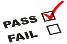 Virtual Testing
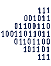 Costly & slow (so don’t do it often!)
Relies on the ‘art’ of the modeller
Risk of overfitting (so many parameters!)
Use less than 50% of available data to train models
Risk of model bias (e.g. clustered data)
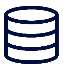 2020
Self-trained or “self-learning” model
(FUTURE)
MISSION: Predict Density with improved efficiency and accuracy using continually self-learning models vs. current manual retraining approaches.
Finding the optimum model
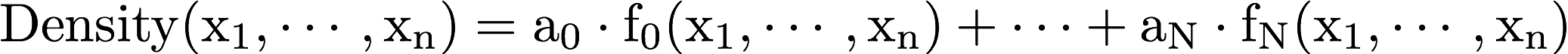 Parameters from the linear combination of bases functions
Ingredients and Process Conditions
N = number of library function
n = number of variables (ingredients)
Usually N >> n
Data
Optimised function
Multivariable 
fitting
End
Start
Library of bases functions
Aim: Eliminate redundant functions to recover the physics
2. Innovative solution: the LASSO technique
Why LASSO fits our data problem?
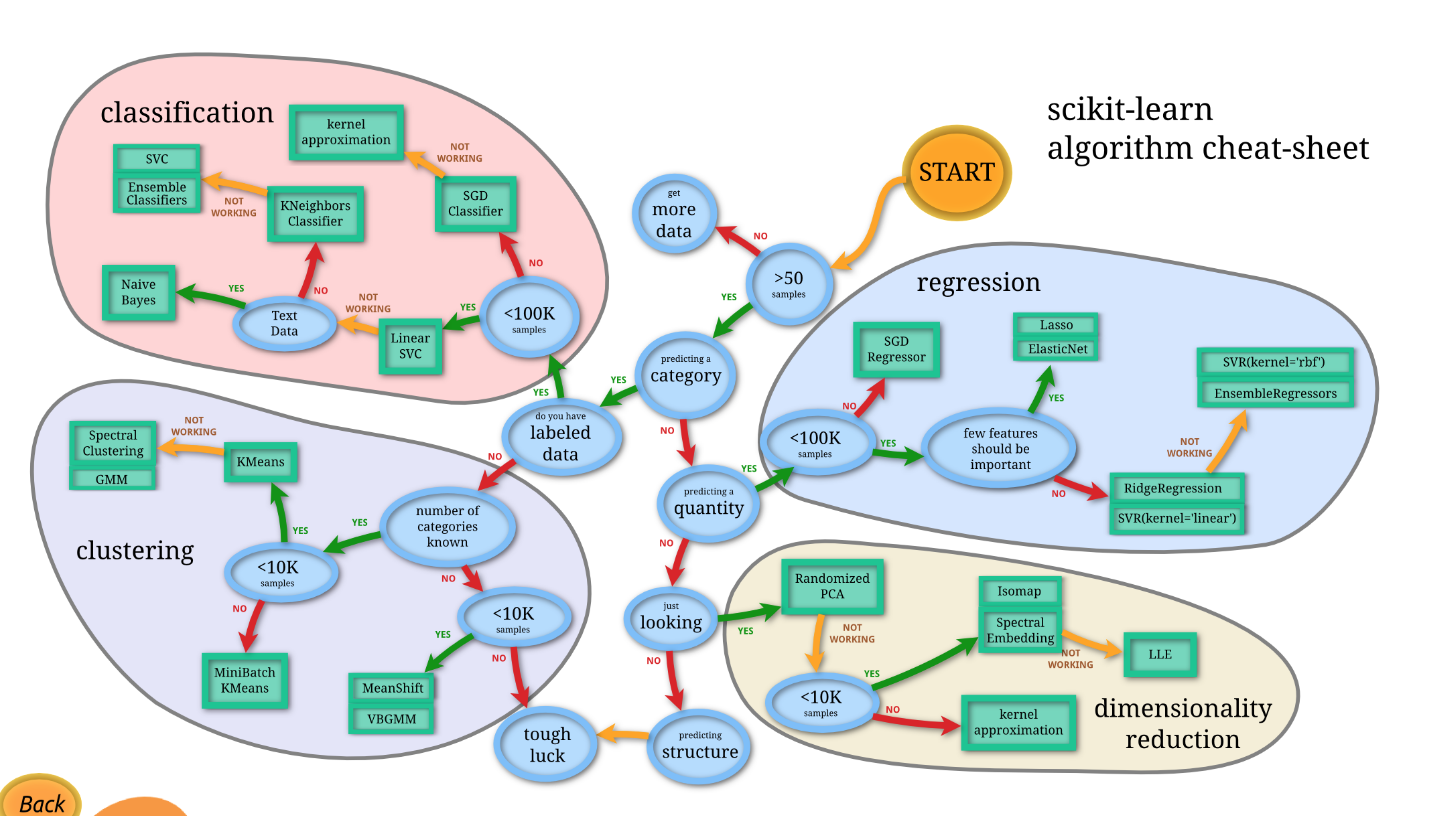 http://scikit-learn.org/stable/tutorial/machine_learning_map/index.html
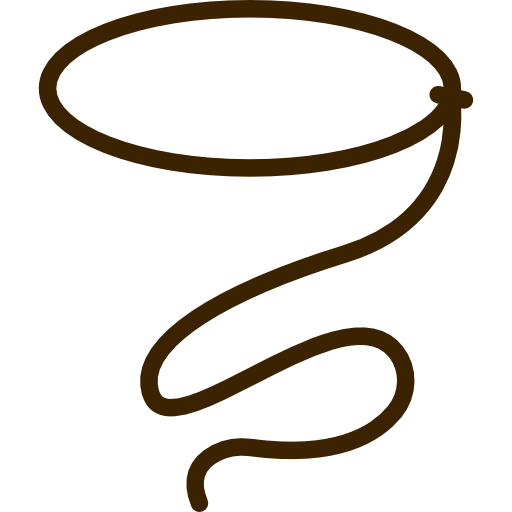 Why LASSO?
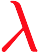 Challenge: find the best
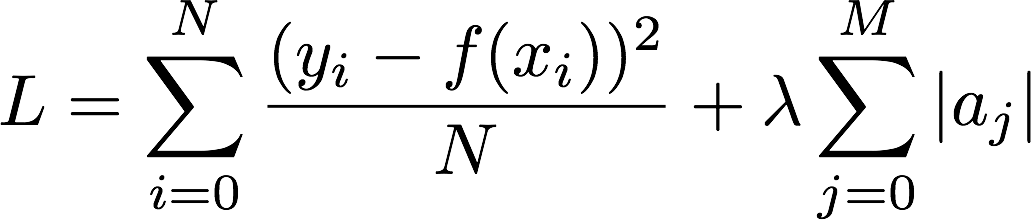 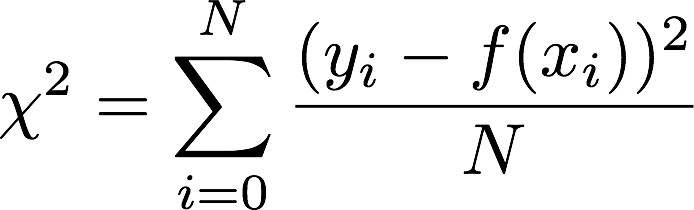 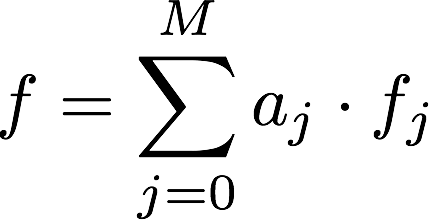 PENALTY TO AVOID OVERFITTING
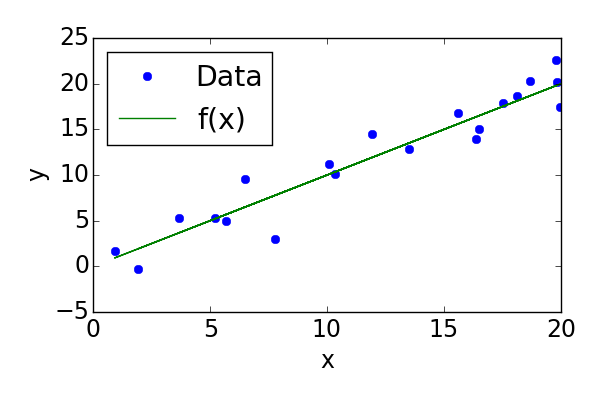 The fit of a function is usually obtained by minimising the chi squared
LASSO = Least Absolute Shrinkage and Selection Operator
Smaller number of parameters
Stronger predictive power
[Speaker Notes: Mention penalty help avoid overfitting -> smaller number of parameters -> stronger predictive power]
Is the standard LASSO enough?
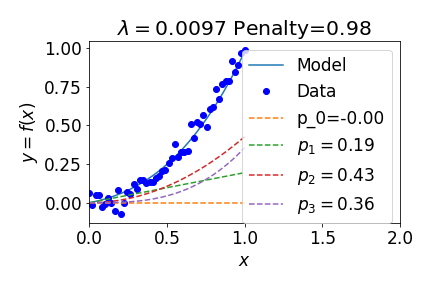 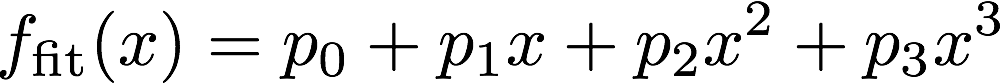 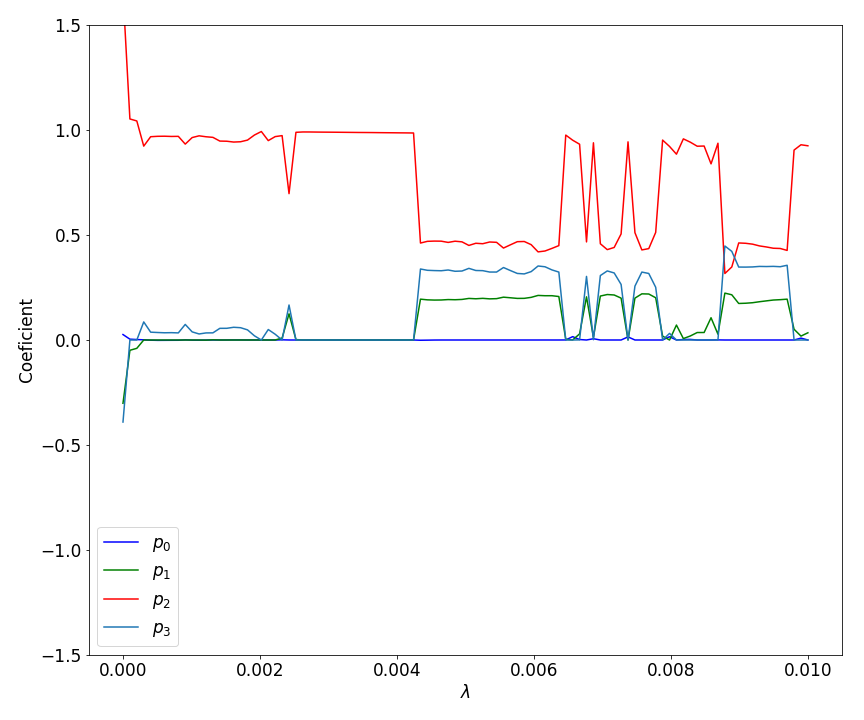 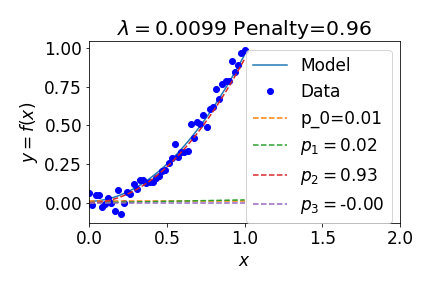 No efficient penalty for the number of parameters!
3. Enhancing the predictive power of LASSO
Modified LASSO
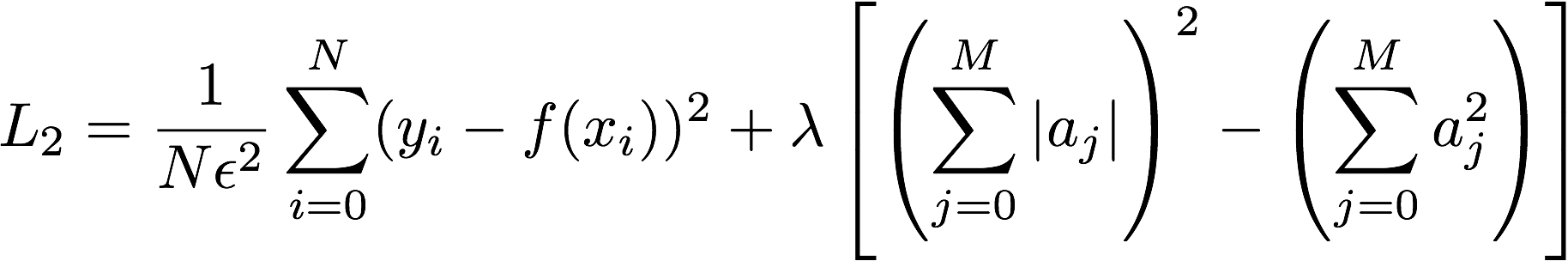 NEW PENALTY FUNCTION
ERROR ESTIMATION
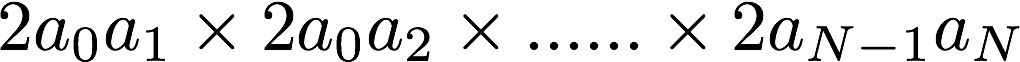 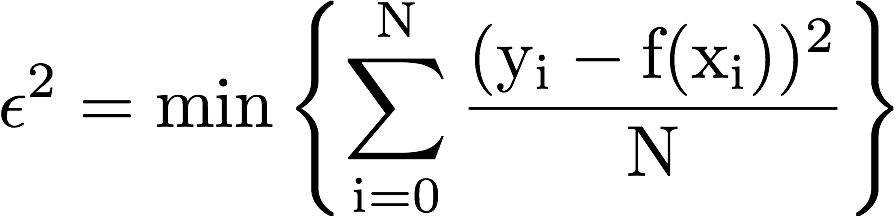 First and Second term should have the same order of magnitude now!! 
(After normalization)
Basic study:
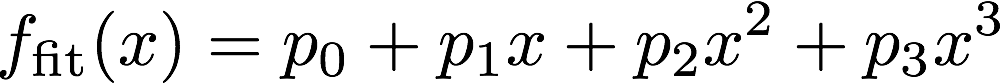 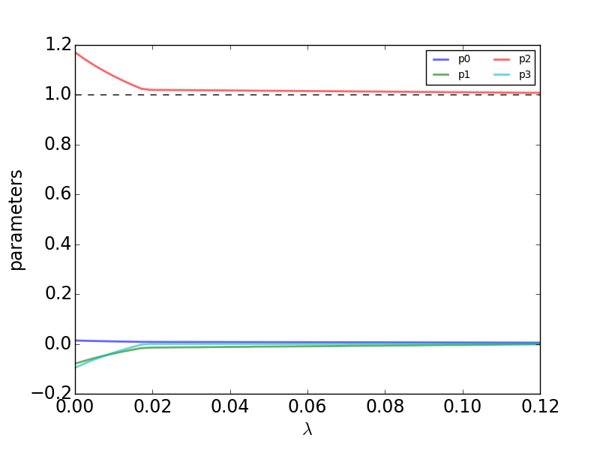 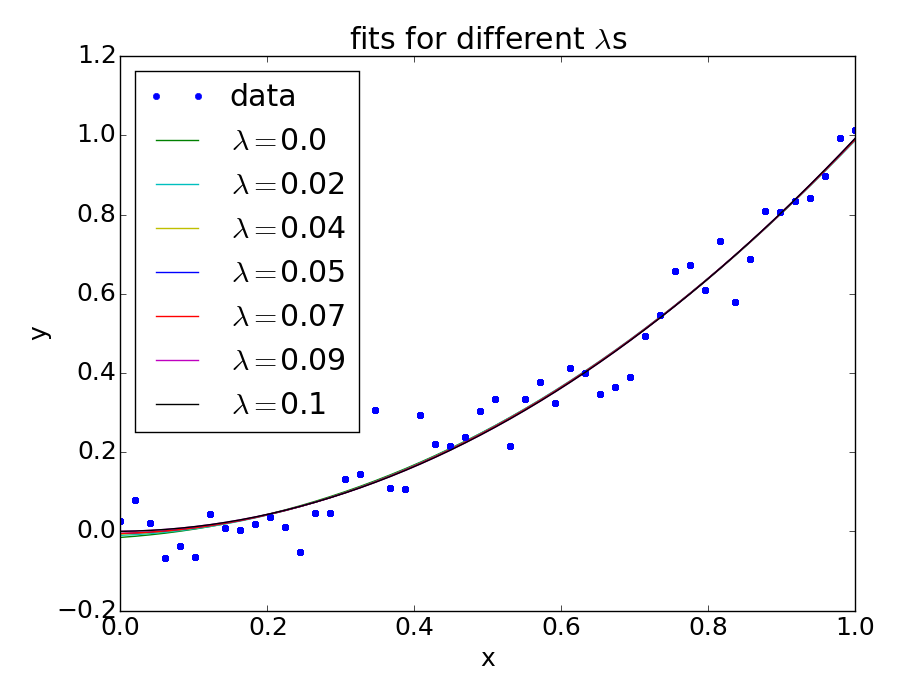 4. The importance of normalisation
The Idea behind normalization
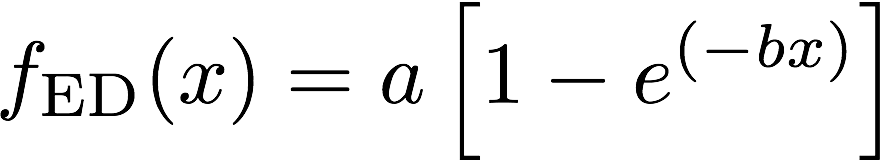 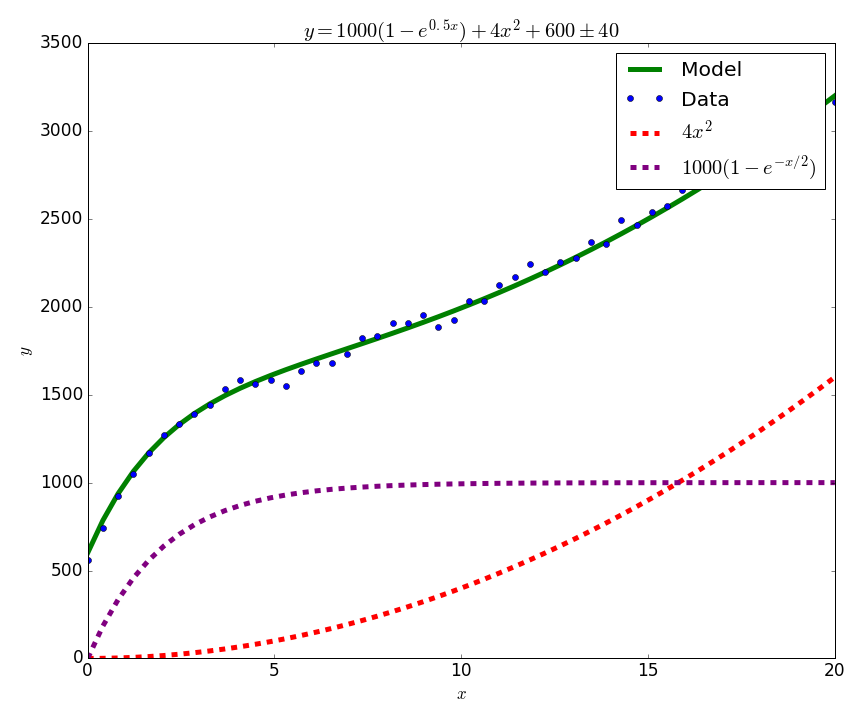 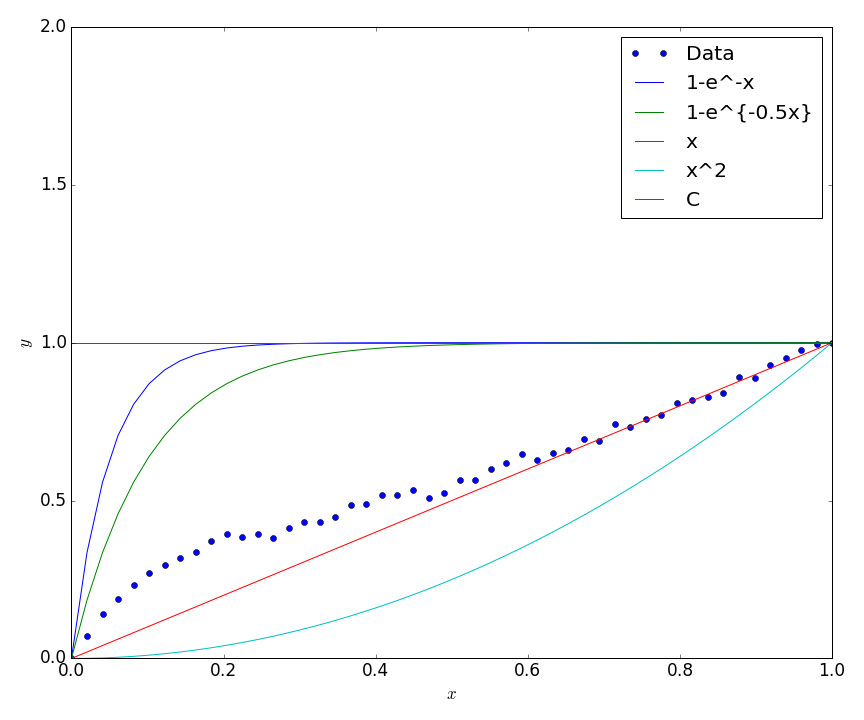 Let's move to a normalized space!
Exponential decay is as significant as the quadratic term but there is a bigger penalty for properly fitting the exp!
Change of variables
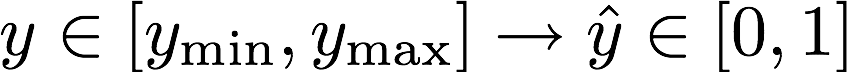 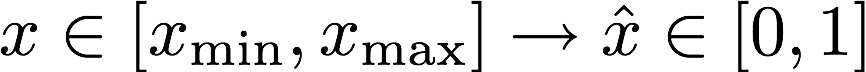 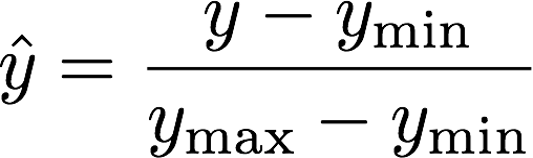 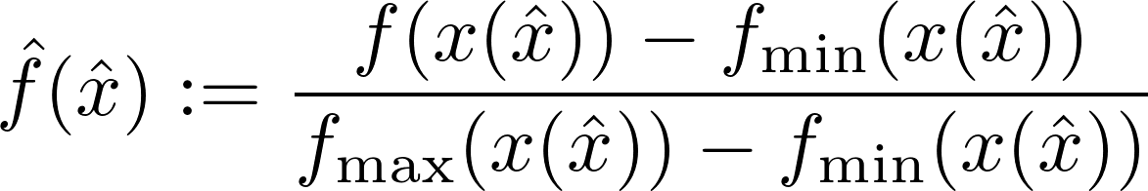 Where:
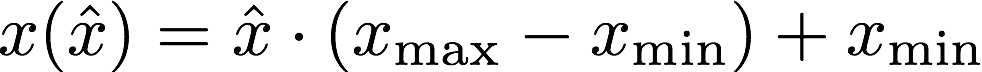 Fitting in normalized space
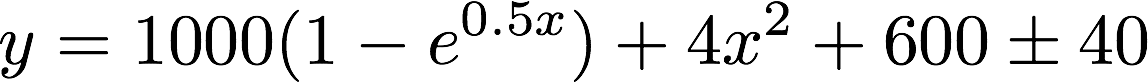 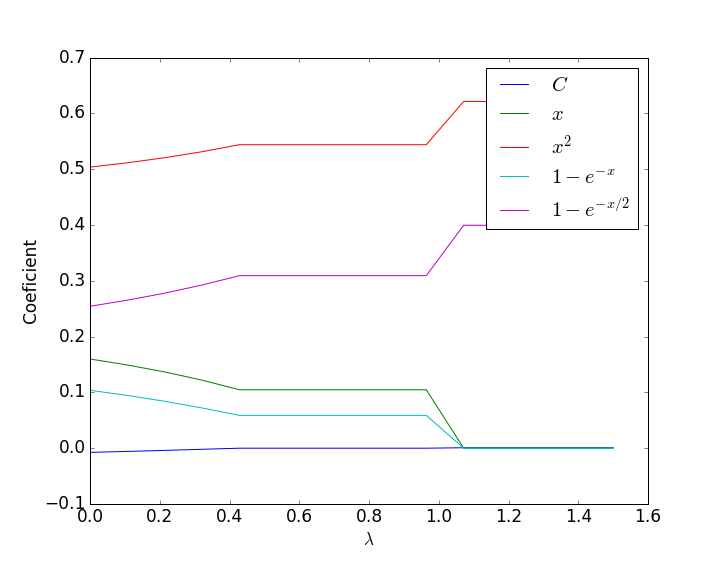 How do we know if this is the model that we were hoping to recover?
Going back to normalized space
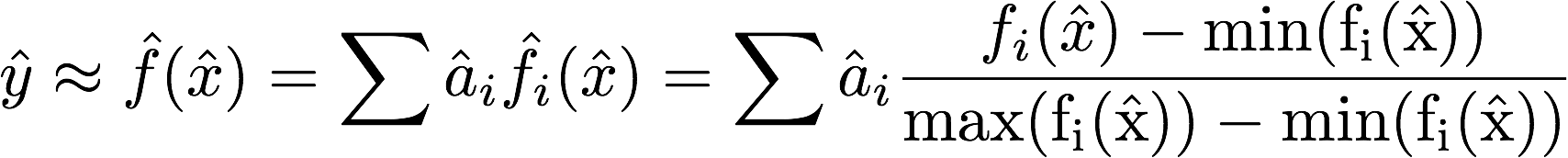 Our equations for returning to real space are:
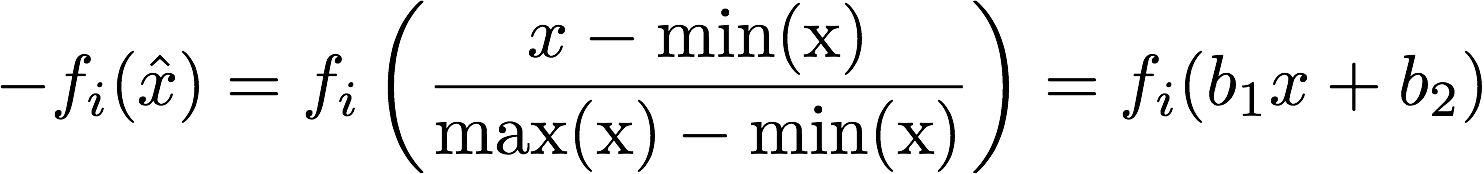 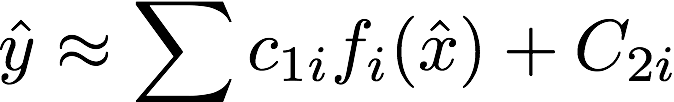 For example if                        :
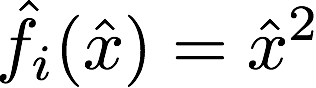 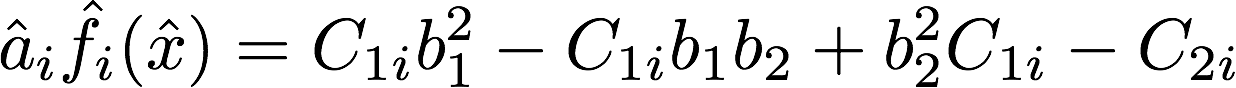 Back in the original space!
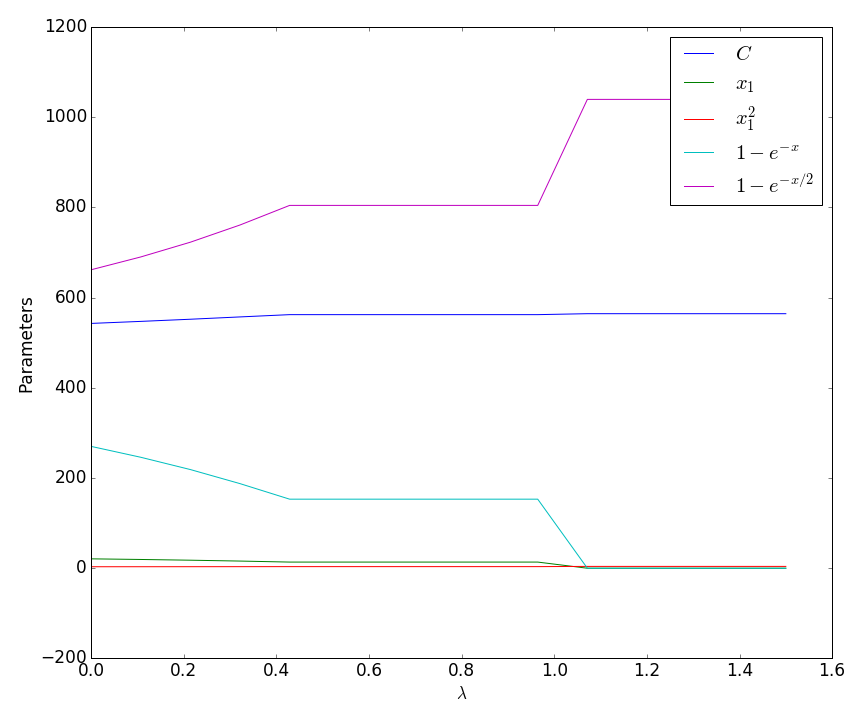 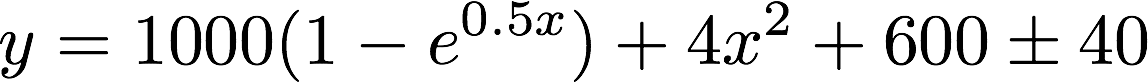 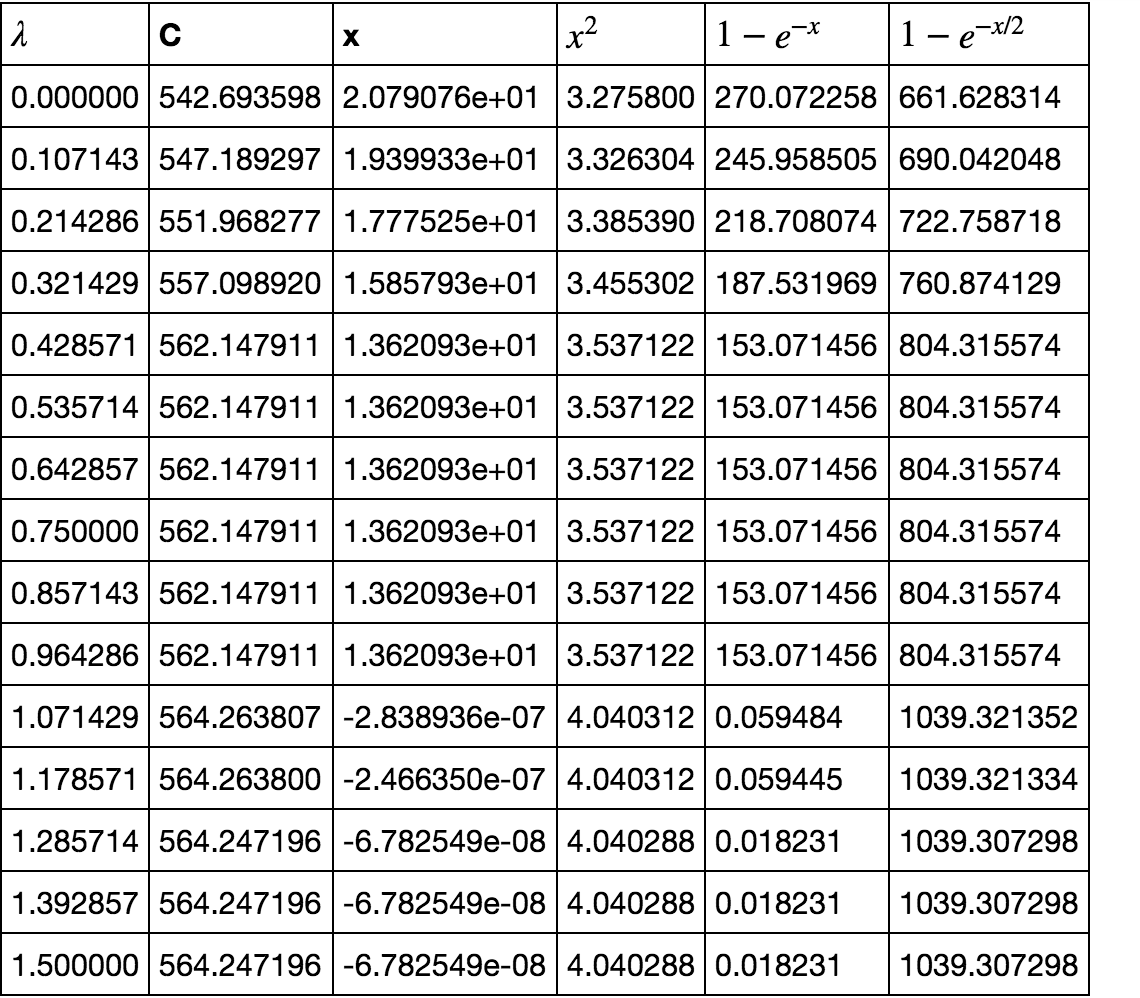 Multidimension test
Number of functions: 34!!
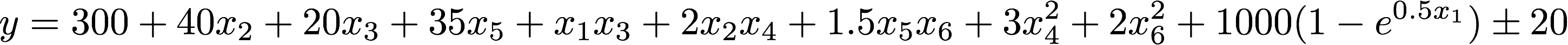 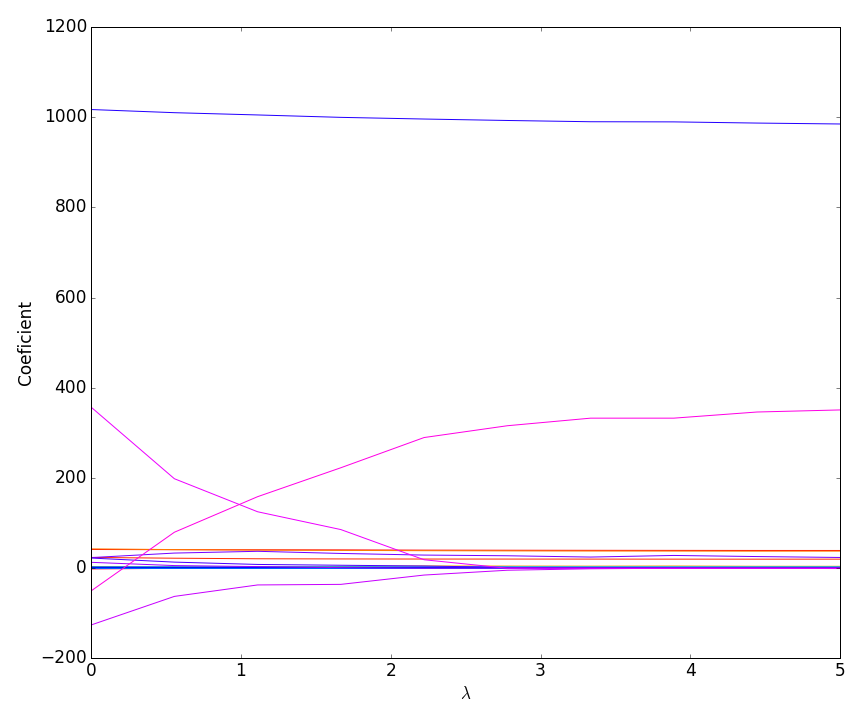 Multidimension test
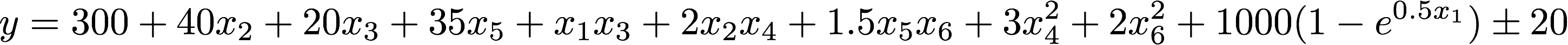 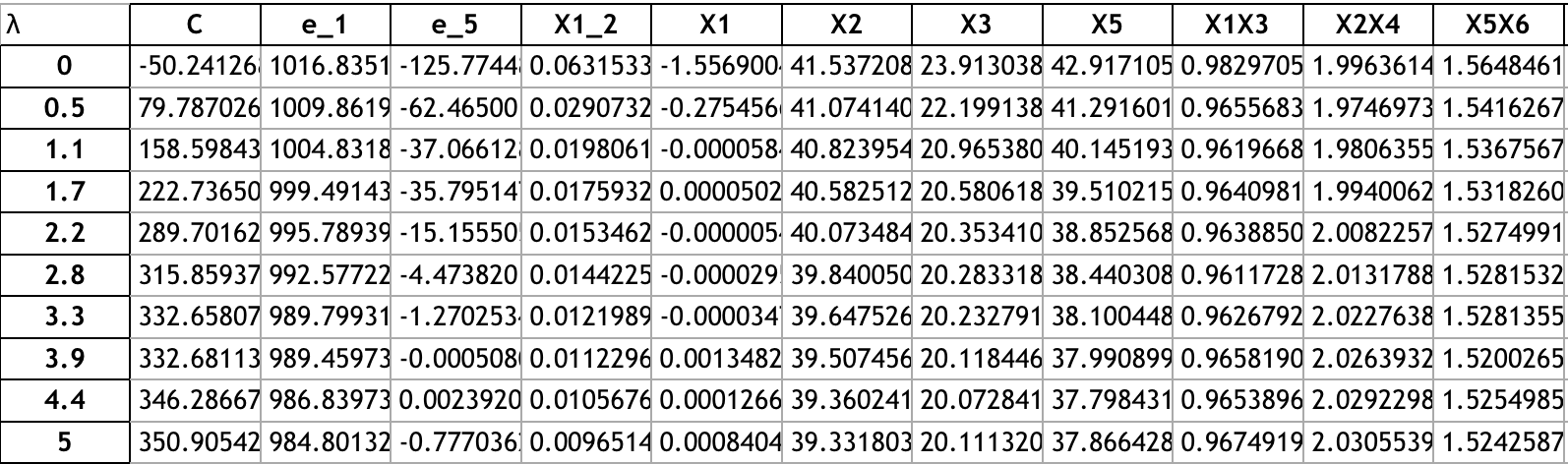 5. Applications: from theory to empirical data
Applying to P&G data
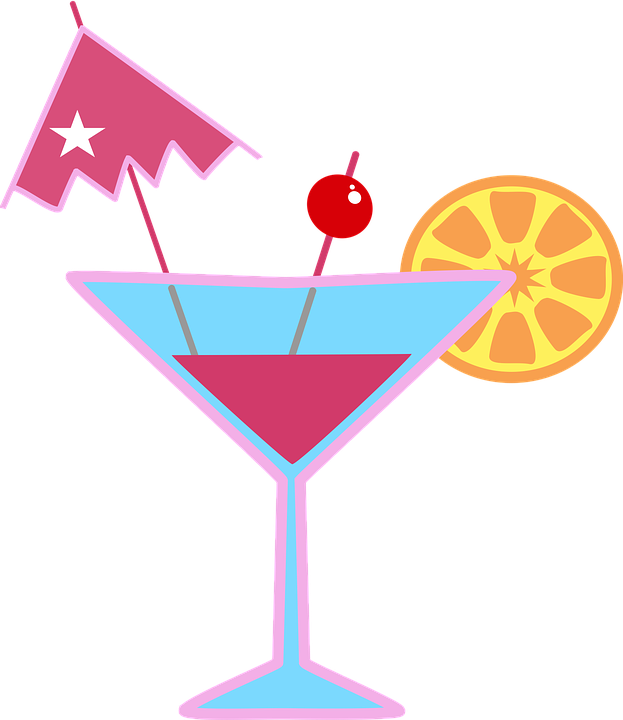 Cocktail recipe
Challenges:
Independent and dependent variables
Categorical variables
Missing values
Combination of functions from the library:
Linear + squared + cross-multiplied 
   +exponential decay (as described in previous slides) + constant
13 variables
118 functions in total
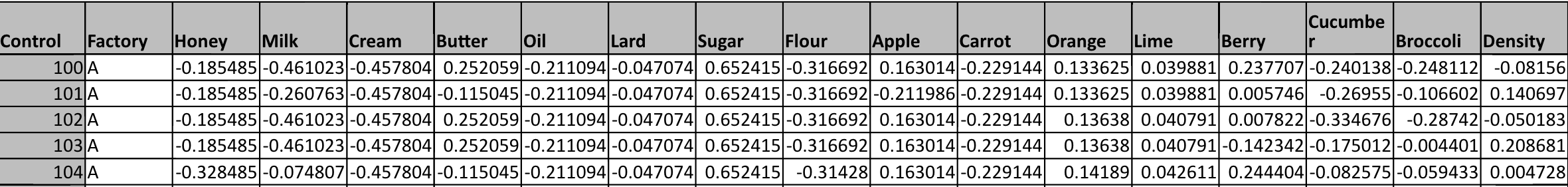 Fitting P&G data with LASSO
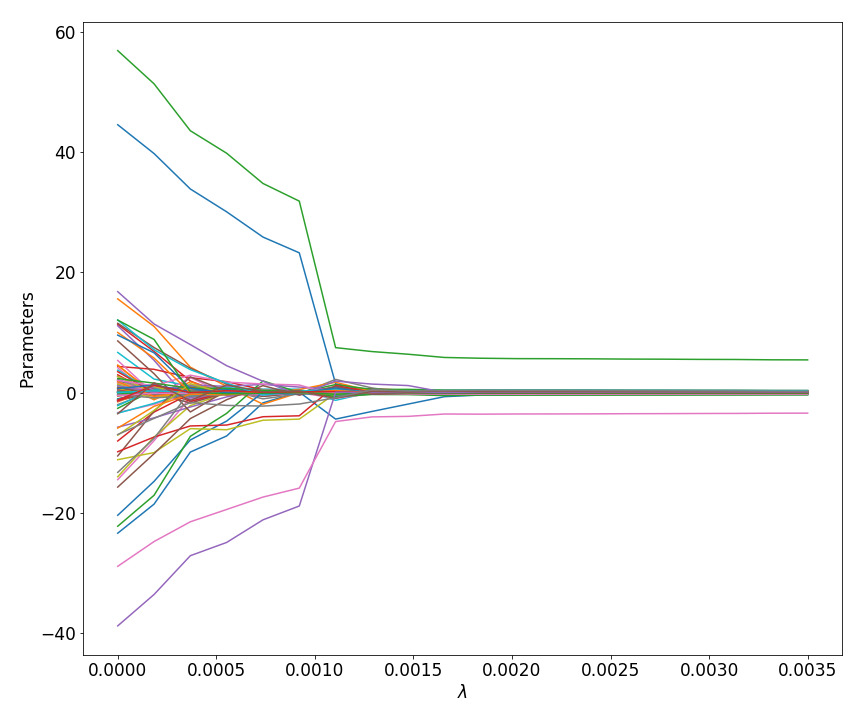 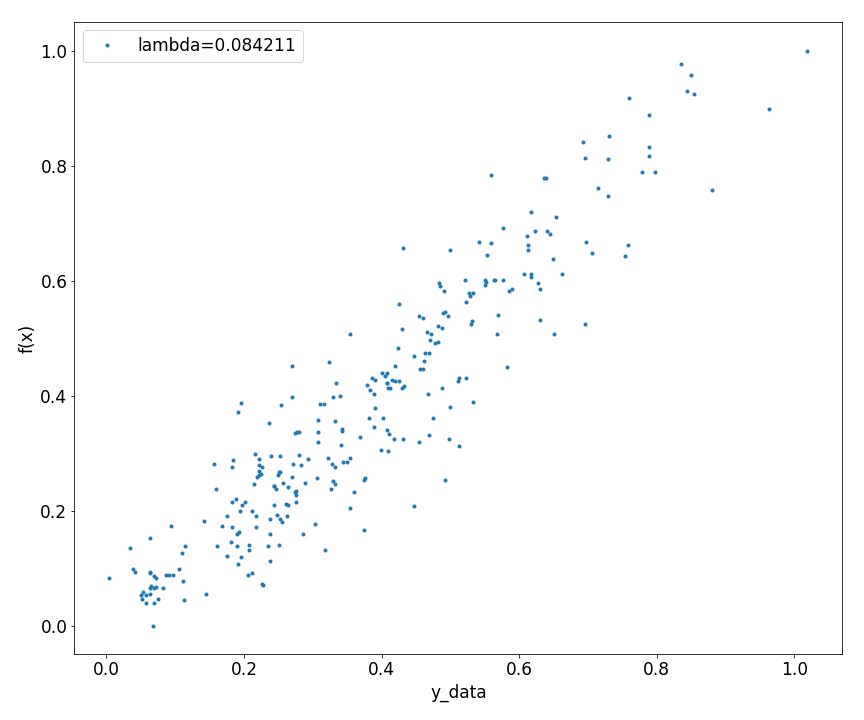 Real data: validating the optimised function
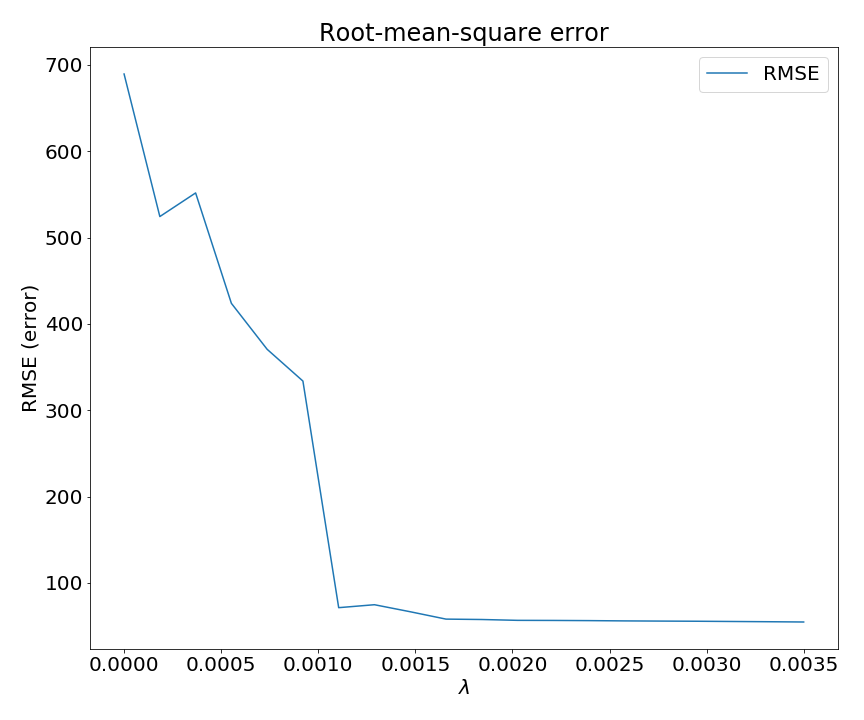 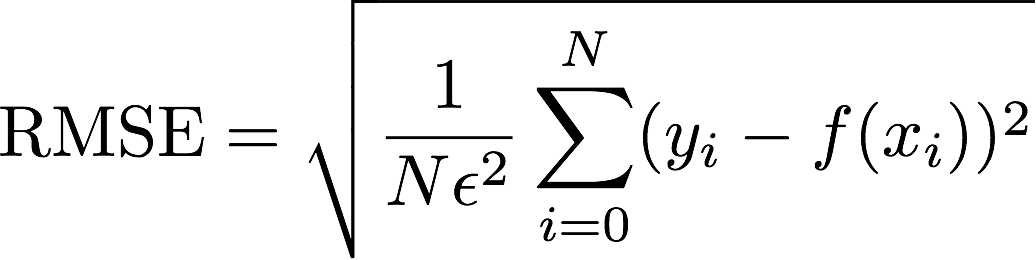 RMSE(lambda =0) = 689
RMSE(lambda = 0.0015) = 56.5
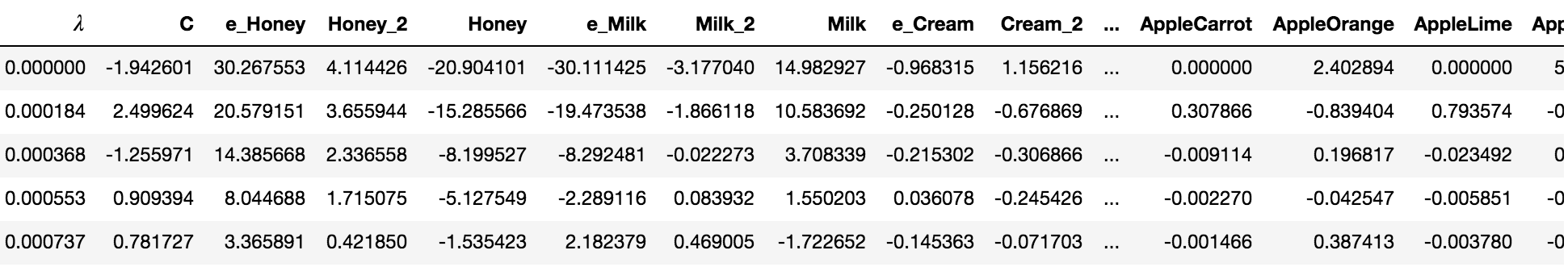 6. Summary and future improvements
Summary
The LASSO technique has stronger predictive capability than a normal chi squared fit
We have improved the LASSO efficiency by introducing a penalty for the number of parameters and not just for their values
A solution with less parameters is often more physical and prevents overfitting
We can find the optimal value of lambda by combining information from the chi squared and the penalty term alongside human input
Current limitation lies with the function minimiser
Future work
Developing a better way of minimising the function (e.g. utilising information about the gradient)
Understand the LASSO in terms of the Bayesian priors
Further explore the training vs validation aspect e.g. where is the true lambda if there is one
Implement an automated way of finding the optimal lambda
Gaussian process (Vernon et al. 2011)
Train our algorithm on known functions to enhance the efficiency
Apply this technique to astronomy and particle physics
Graphical user interface
[Speaker Notes: Gaussian process provides a nice bayesian way using the correlation function to further investigate the space where more points might be needed?]
Thank you
[Speaker Notes: It looks like we are about to fight someone but we are actually fighting data.]